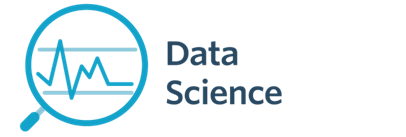 CS 299
Introduction to Data Science
Lecture 2a- Pandas
Dr. Sampath Jayarathna
Cal Poly Pomona
Credit for some of the slides in this lecture goes to Jianhua Ruan UTSA
1
Why pandas?
One of the most popular library that data scientists use
Labeled axes to avoid misalignment of data
When merge two tables, some rows may be different
Missing values or special values may need to be removed or replaced
Overview
Created by Wes McKinney in 2008, now maintained by many others. 
Author of one of the textbooks: Python for Data Analysis
Powerful and productive Python data analysis and Management Library
Panel Data System
The name is derived from the term "panel data", an econometrics term for data sets that include both time-series and cross-sectional data
Its an open source product.
Overview - 2
Python Library to provide data analysis features similar to: R, MATLAB, SAS 
Rich data structures and functions to make working with data structure fast, easy and expressive.
It is built on top of NumPy
Key components provided by Pandas:
Series 
DataFrame
From now on:
from pandas import Series, DataFrame
import pandas as pd
Series
One dimensional array-like object
It contains array of data (of any NumPy data type) with associated indexes. (Indexes can be strings or integers or other data types.)
By default , the series will get indexing from 0 to N where N = size -1
#Output
0    4
1    7
2   -5
3    3
dtype: int64
RangeIndex(start=0, stop=4, step=1)
[ 4  7 -5  3]
from pandas import Series, DataFrame
import pandas as pd

obj = Series([4, 7, -5, 3])
print(obj)
print(obj.index)
print(obj.values)
Series – referencing elements
obj2 = Series([4, 7, -5, 3], index=['d', 'b', 'a', 'c'])
print(obj2)
#Output
d    4
b    7
a   -5
c    3
dtype: int64

print(obj2.index) 
#Output
Index(['d', 'b', 'a', 'c'], dtype='object')

print(obj2.values)
#Output
[ 4  7 -5  3]

print(obj2['a'])
#Output
-5
obj2['d']= 10
print(obj2[['d', 'c', 'a']])
#Output
d    10
c     3
a    -5
dtype: int64

print(obj2[:2])
#Output
d    10
b     7
dtype: int64

print(obj2.a)
#Output
-5
Series – array/dict operations
numpy array operations can also be applied, which will preserve the index-value link
print(obj2[obj2>0])
#output
d    10
b     7
c     3
dtype: int64

print(obj2**2)
#output
d    100
b     49
a     25
c      9
dtype: int64

print(‘b’ in obj2)
#output
true
Can be thought of as a dict. Can be constructed from a dict directly.

obj3 = Series({'a': 10, 'b': 5, 'c': 30 })
print(obj3)
#output
a    10
b     5
c    30
dtype: int64
Series – null values
print(pd.isnull(obj4))
#output
Texas False
Ohio False
Oregon False
Iowa True
dtype: bool

print(pd.notnull(obj4))
#output
Texas True
Ohio True
Oregon True
Iowa False
dtype: bool

print(obj4[obj4.notnull()])
#output
Texas 10.0
Ohio 20.0
Oregon 15.0
dtype: float64
sdata = {'Texas': 10, 'Ohio': 20, 'Oregon': 15, 'Utah': 18}
states = ['Texas', 'Ohio', 'Oregon', 'Iowa']
obj4 = Series(sdata, index=states)
print(obj4)
#output
Texas     10.0
Ohio      20.0
Oregon    15.0
Iowa       NaN
dtype: float64
Missing value
Series – auto alignment
sdata = {'Texas': 10, 'Ohio': 20, 'Oregon': 15, 'Utah': 18}
states = ['Texas', 'Ohio', 'Oregon', 'Iowa']
obj4 = Series(sdata, index=states)
print(obj4)
#Output
Texas     10.0
Ohio      20.0
Oregon    15.0
Iowa       NaN
dtype: float64

sdata = {'Texas': 10, 'Ohio': 20, 'Oregon': 15, 'Utah': 18}
states = ['Texas', 'Ohio', 'Oregon', 'Utah']
obj5 = Series(sdata, index=states)
print(obj5)
#Output
Texas     10
Ohio      20
Oregon   15
Utah      18
dtype: int64
print(obj4 + obj5)
#output
Iowa       NaN
Ohio      40.0
Oregon    30.0
Texas     20.0
Utah       NaN
dtype: float64
[Speaker Notes: print(obj4.add(obj5, fill_value=0)) to avoid NaN]
Series name and index name
sdata = {'Texas': 10, 'Ohio': 20, 'Oregon': 15, 'Utah': 18}
states = ['Texas', 'Ohio', 'Oregon', 'Iowa']
obj4 = Series(sdata, index=states)
obj4.name = 'population'
obj4.index.name = 'state'
print(obj4)
#output
state
Texas     10.0
Ohio      20.0
Oregon    15.0
Iowa       NaN
Name: population, dtype: float64
Series name and index name
Index of a series can be changed to a different index.

obj4.index = ['Florida', 'New York', 'Kentucky', 'Georgia']
Florida     10.0
New York    20.0
Kentucky    15.0
Georgia      NaN
Name: population, dtype: float64

Index object itself is immutable.

obj4.index[2]='California'
TypeError: Index does not support mutable operations

print(obj4.index)
Index(['Florida', 'New York', 'Kentucky', 'Georgia'], dtype='object')
Activity 3
Create a random list of 10 integers in the range from 1 to 100 
Generate a Series with index values of 1-10
Name your Series “Random Numbers”
Name your index “index”
Now generate the Squares of all the values in the Series and display last 4 items of the Series
DataFrame
A DataFrame is a tabular data structure comprised of rows and columns, akin to a spreadsheet or database table.
It can be treated as an order collection of  columns
Each column can be a different data type
Have both row and column indices
data = {'state': ['Ohio', 'Ohio', 'Ohio', 'Nevada', 'Nevada'],
'year': [2000, 2001, 2002, 2001, 2002],
'pop': [1.5, 1.7, 3.6, 2.4, 2.9]}
frame = DataFrame(data)
print(frame)
#output
    pop   state  year
0  1.5    Ohio  2000
1  1.7    Ohio  2001
2  3.6    Ohio  2002
3  2.4  Nevada  2001
4  2.9  Nevada  2002
Reordered alphabetical order
DataFrame – specifying columns and indices
Order of columns/rows can be specified. 
Columns not in data will have NaN.
frame2 = DataFrame(data, columns=['year', 'state', 'pop', 'debt'], index=['A', 'B', 'C', 'D', 'E'])

Print(frame2)
     year   state  pop debt
A  2000    Ohio  1.5  NaN
B  2001    Ohio  1.7  NaN
C  2002    Ohio  3.6  NaN
D  2001  Nevada  2.4  NaN
E  2002  Nevada  2.9  NaN
Same order
Initialized with NaN
DataFrame – from nested dict of dicts
Outer dict keys as columns and inner dict keys as row indices
pop = {'Nevada': {2001: 2.9, 2002: 2.9}, 'Ohio': {2002: 3.6, 2001: 1.7, 2000: 1.5}}
frame3 = DataFrame(pop)
print(frame3)
#output
 	 Nevada  Ohio
2000     NaN   1.5
2001     2.9   1.7
2002     2.9   3.6
Transpose
print(frame3.T)
		2000  2001  2002
Nevada   NaN   2.9   2.9
Ohio     	  1.5   1.7   3.6
Union of inner keys (in sorted order)
DataFrame – index, columns, values
frame3.index.name = 'year'
frame3.columns.name='state‘print(frame3)
state  Nevada  Ohio
year               
2000      NaN   1.5
2001      2.9   1.7
2002      2.9   3.6

print(frame3.index)
Int64Index([2000, 2001, 2002], dtype='int64', name='year')

print(frame3.columns)
Index(['Nevada', 'Ohio'], dtype='object', name='state')

print(frame3.values)
[[nan 1.5]
 [2.9 1.7]
 [2.9 3.6]]
Indexing, selection and filtering
Series and DataFrame can be sliced/accessed with label-based indexes, or using position-based indexes
S = Series(range(4), index=['zero', 'one', 'two', 'three'])
print(S['two'])
2
print(S[['zero', 'two']])
zero    0
two     2
dtype: int64
print(S[2])
2
print(S[[0,2]])
zero    0
two     2
dtype: int64
Indexing, selection and filtering
Series and DataFrame can be sliced/accessed with label-based indexes, or using position-based indexes
S = Series(range(4), index=['zero', 'one', 'two', 'three'])
print(S[:2])
zero 0
one 1
dtype: int32
 
print(S['zero‘: 'two'])
zero 0
one 1
two 2
dtype: int32
print(S[S > 1])
two 2
three 3
dtype: int32

print(S[-2:])
two 2
three 3
dtype: int32
Inclusive
DataFrame – retrieving a column
A column in a DataFrame can be retrieved as a Series by dict-like notation or as attribute
data = {'state': ['Ohio', 'Ohio', 'Ohio', 'Nevada', 'Nevada'],
'year': [2000, 2001, 2002, 2001, 2002],
'pop': [1.5, 1.7, 3.6, 2.4, 2.9]}
frame = DataFrame(data)
print(frame['state'])
0      Ohio
1      Ohio
2      Ohio
3    Nevada
4    Nevada
Name: state, dtype: object
print(frame.state)
0      Ohio
1      Ohio
2      Ohio
3    Nevada
4    Nevada
Name: state, dtype: object
Activity 4
Download the following csv file and load it to your python module. 
www.cpp.edu/~ukjayarathna/courses/s18/cs299/files/pandas/values.csv      
Calculate the average and standard deviation (std) of the column factor_1  and display the result. 
Numpy np. average() or np. std()
Pandas mean()/std()
[Speaker Notes: Obj = pd.read_csv(‘values.csv’)]
DataFrame – getting rows
loc for using indexes and iloc for using positions
loc gets rows (or columns) with particular labels from the index.
iloc gets rows (or columns) at particular positions in the index (so it only takes integers).
data = {'state': ['Ohio', 'Ohio', 'Ohio', 'Nevada', 'Nevada'],
'year': [2000, 2001, 2002, 2001, 2002],
'pop': [1.5, 1.7, 3.6, 2.4, 2.9]}
frame2 = DataFrame(data, columns=['year', 'state', 'pop', 'debt'], index=['A', 'B', 'C', 'D', 'E'])
print(frame2)
 	year   state  pop debt
A  2000    Ohio  1.5  NaN
B  2001    Ohio  1.7  NaN
C  2002    Ohio  3.6  NaN
D  2001  Nevada  2.4  NaN
E  2002  Nevada  2.9  NaN

print(frame2.loc['A'])
year     2000
state    Ohio
pop       1.5
debt      NaN
Name: A, dtype: object
print(frame2.iloc[1:3]) 
      year state  pop debt
B  2001  Ohio  1.7  NaN
C  2002  Ohio  3.6  NaN

print(frame2.iloc[:,1:3])
     state  pop
A    Ohio  1.5
B    Ohio  1.7
C    Ohio  3.6
D  Nevada  2.4
E  Nevada  2.9
print(frame2.loc[['A', 'B']])
 	year state  pop debt
A  2000  Ohio  1.5  NaN
B  2001  Ohio  1.7  NaN

print(frame2.loc['A':'E',['state','pop']])
      state  pop
A    Ohio  1.5
B    Ohio  1.7
C    Ohio  3.6
D  Nevada  2.4
E  Nevada  2.9
DataFrame – modifying columns
frame2['debt'] = 0
print(frame2)
     year   state  pop  debt
A  2000    Ohio  1.5     0
B  2001    Ohio  1.7     0
C  2002    Ohio  3.6     0
D  2001  Nevada  2.4     0
E  2002  Nevada  2.9     0

frame2['debt'] = range(5)
print(frame2)
     year   state  pop  debt
A  2000    Ohio  1.5     0
B  2001    Ohio  1.7     1
C  2002    Ohio  3.6     2
D  2001  Nevada  2.4     3
E  2002  Nevada  2.9     4
val = Series([10, 10, 10], index = ['A', 'C', 'D'])
frame2['debt'] = val
print(frame2)
     year   state  pop  debt
A  2000    Ohio  1.5  10.0
B  2001    Ohio  1.7   NaN
C  2002    Ohio  3.6  10.0
D  2001  Nevada  2.4  10.0
E  2002  Nevada  2.9   NaN
Rows or individual elements can be modified similarly. Using loc or iloc.
DataFrame – removing columns
del frame2['debt']
print(frame2)
	 year 	state 	pop
A 	2000 	Ohio 	1.5
B 	2001 	Ohio 	1.7
C 	2002 	Ohio 	3.6
D 	2001 	Nevada 	2.4
E 	2002 	Nevada 	2.9
More on DataFrame indexing
import numpy as np
data = np.arange(9).reshape(3,3)
print(data)
[[0 1 2]
 [3 4 5]
 [6 7 8]]

frame = DataFrame(data, index=['r1', 'r2', 'r3'], columns=['c1', 'c2', 'c3'])
print(frame)
     c1  c2  c3
r1   0   1   2
r2   3   4   5
r3   6   7   8
print(frame.loc['r1'])
c1    0
c2    1
c3    2
Name: r1, dtype: int32
print(frame['c1'])
r1    0
r2    3
r3    6
Name: c1, dtype: int32
print(frame[:2])
    c1  c2  c3
r1   0   1   2
r2   3   4   5
print(frame.loc[['r1','r3']])
    c1  c2  c3
r1   0   1   2
r3   6   7   8
print(frame['c1']['r1'])
0

print(frame[['c1', 'c3']])
     c1  c3
r1   0   2
r2   3   5
r3   6   8
print(frame.iloc[:2])
    c1  c2  c3
r1   0   1   2
r2   3   4   5
Row slices
More on DataFrame indexing - 2
print(frame.loc[['r1', 'r2'], ['c1', 'c2']])
  c1 c2
r1 0 1
r2 3 4

print(frame.iloc[:2,:2])
     c1  c2
r1   0   1
r2   3   4

v = DataFrame(np.arange(9).reshape(3,3), index=['a', 'a', 'b'], columns=['c1','c2','c3'])
print(v)
    c1  c2  c3
a   0   1   2
a   3   4   5
b   6   7   8

print(v.loc['a'])
    c1  c2  c3
a   0   1   2
a   3   4   5
print(frame.loc['r1':'r3', 'c1':'c3'])
     c1  c2  c3
r1   0   1   2
r2   3   4   5
r3   6   7   8
Duplicated keys
More on DataFrame indexing - 3
print(frame)
    c1  c2  c3
r1   0   1   2
r2   3   4   5
r3   6   7   8

print(frame <3)
         c1     c2     c3
r1   True   True   True
r2  False  False  False
r3  False  False  False
print(frame[frame['c1']>0])
     c1  c2  c3
r2   3   4   5
r3   6   7   8

print(frame['c1']>0)
r1    False
r2     True
r3     True
Name: c1, dtype: bool
frame[frame<3] = 3
print(frame)
    c1  c2  c3
r1   3   3   3
r2   3   4   5
r3   6   7   8
Activity 5
Create a numpy array of the shape (3,5): 3 rows and 5 columns  with random values from 1 to 100 
Use np.random.randint(low,high, (shape)) 
Use the numpy array to generate a Data Frame with index = a,b,c and columns 1,2,3,4, 5
Transpose the DataFrame and change the values less than 40 to 0 in the Data Frame.
[Speaker Notes: Obj = pd.read_csv(‘values.csv’)]
Removing rows/columns
print(frame)
     c1  c2  c3
r1   0   1   2
r2   3   4   5
r3   6   7   8

print(frame.drop(['r1']))
     c1  c2  c3
r2   3   4   5
r3   6   7   8

print(frame.drop(['r1','r3']))
     c1  c2  c3
r2   3   4   5

print(frame.drop(['c1'], axis=1))
     c2  c3
r1   1   2
r2   4   5
r3   7   8
This returns a new object
Reindexing
Alter the order of rows/columns of a DataFrame or order of a series according to new index
frame2 = frame.reindex(columns=['c2', 'c3', 'c1'])

print(frame2) 
     c2  c3  c1
r1   1   2   0
r2   4   5   3
r3   7   8   6

frame2 = frame.reindex(['r1', 'r3', 'r2', 'r4'])     
     c1 c2 c3
r1 0.0 1.0 2.0
r3 6.0 7.0 8.0
r2 3.0 4.0 5.0
r4 NaN NaN NaN
This returns a new object
Function application and mapping
DataFrame.applymap(f) applies f to every entry
DataFrame.apply(f) applies f to every column (default) or row
print(frame) 
      c1  c2  c3
r1   0   1   2
r2   3   4   5
r3   6   7   8

def square(x): 
    return x**2
print(frame.applymap(square))
      c1  c2  c3
r1   0   1   4
r2   9  16  25
r3  36  49  64
def max_minus_min(x): 
    return max(x)-min(x)
print(frame.apply(max_minus_min))
c1    6
c2    6
c3    6
dtype: int64

print(frame.apply(max_minus_min,axis=1))
r1    2
r2    2
r3    2
dtype: int64
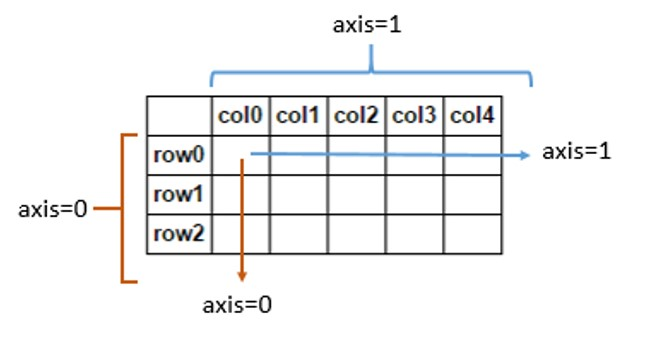 Function application and mapping - 2
def max_min(x): 
    return Series([max(x), min(x)], index=['max', 'min'])

print(frame.apply(max_min))

         c1  c2  c3
max   6   7   8
min    0   1   2
Other DataFrame functions
sort_values()
sort_index()
frame = DataFrame(np.random.randint(0, 10, 9).reshape(3,-1), index=['r1', 'r2', 'r3'], columns=['c1', 'c2', 'c3'])
print(frame)
    c1  c2  c3
r1   6   9   0
r2   8   2   9
r3   8   0   6

print(frame.sort_values(by='c1'))
     c1  c2  c3
r1   6   9   0
r2   8   2   9
r3   8   0   6

print(frame.sort_values(axis=1,by=['r3','r1']))
     c2  c3  c1
r1   9   0   6
r2   2   9   8
r3   0   6   8
frame.index=['A', 'C', 'B']; frame.columns=['b','a','c'];
print(frame) 
     b  a  c
A  0  1  2
C  3  4  5
B  6  7  8

print(frame.sort_index())
     b  a  c
A  0  1  2
B  6  7  8
C  3  4  5

print(frame.sort_index(axis=1))
     a  b  c
A  1  0  2
C  4  3  5
B  7  6  8
Activity 6
Use the Data Frame created at the Activity 5
Apply a lambda function to calculate the square root of each value in the data frame
import math  math.sqrt()
[Speaker Notes: Obj = pd.read_csv(‘values.csv’)]
Other DataFrame functions
mean()
Mean(axis=0, skipna=True)
sum()
cumsum()
describe(): return summary statistics of each column
for numeric data: mean, std, max, min, 25%, 50%, 75%, etc.
For non-numeric data: count, uniq, most-frequent item, etc.
corr(): correlation between two Series, or between columns of a DataFrame
corr_with(): correlation between columns of DataFram and a series or between the columns of another DataFrame
Handling missing data
Filtering out missing values
from numpy import nan as NaN
data = Series([1, NaN, 2.5, NaN, 6])
print(data)
0    1.0
1    NaN
2    2.5
3    NaN
6.0
dtype: float64

print(data.notnull())
0     True
1    False
2     True
3    False
4     True
dtype: bool
print(data[data.notnull()])
0    1.0
2    2.5
4    6.0
dtype: float64
print(data.dropna())
0    1.0
2    2.5
4    6.0
dtype: float64
Handling missing data - 2
data = DataFrame([[1, 2, 3], [1, NaN, NaN], [NaN, NaN, NaN], [NaN, 4, 5]])
print(data)
      0    1    2
0  1.0  2.0  3.0
1  1.0  NaN  NaN
2  NaN  NaN  NaN
NaN  4.0  5.0
print(data.dropna())
 	0    1    2
 0  1.0  2.0  3.0

print(data.dropna(how='all'))
 	0    1    2
0  1.0  2.0  3.0
1  1.0  NaN  NaN
NaN  4.0  5.0 

print(data.dropna(axis=1, how='all'))
 	0    1    2
0  1.0  2.0  3.0
1  1.0  NaN  NaN
2  NaN  NaN  NaN
3  NaN  4.0  5.0
data[4]=NaN
print(data)
 	0    1    2   4
0  1.0  2.0  3.0 NaN
1  1.0  NaN  NaN NaN
2  NaN  NaN  NaN NaN
NaN  4.0  5.0 NaN

print(data.dropna(axis=1, how='all'))
 	0    1    2
0  1.0  2.0  3.0
1  1.0  NaN  NaN
2  NaN  NaN  NaN
3  NaN  4.0  5.0
Filling in missing data
print(data)
        0    1    2   4
0  1.0  2.0  3.0 NaN
1  1.0  NaN  NaN NaN
2  NaN  NaN  NaN NaN
NaN  4.0  5.0 NaN

print(data.fillna(0)) 
       0    1    2    4
0  1.0  2.0  3.0  0.0
1  1.0  0.0  0.0  0.0
2  0.0  0.0  0.0  0.0
3  0.0  4.0  5.0  0.0
print(data)
      0    1    2
0  1.0  2.0  3.0
1  1.0  NaN  NaN
2  NaN  NaN  NaN
3  NaN  4.0  5.0
print(data.fillna(data.mean(skipna=True))) 
      0    1    2
0  1.0  2.0  3.0
1  1.0  3.0  4.0
2  1.0  3.0  4.0
3  1.0  4.0  5.0
print(data.fillna(0, inplace=True))
print(data)
       0    1    2    4
0  1.0  2.0  3.0  0.0
1  1.0  0.0  0.0  0.0
2  0.0  0.0  0.0  0.0
3  0.0  4.0  5.0  0.0
replace nan with column mean
Modify the dataframe instead of returning a new object (default)
Hierarchical indexing
dataSeries = Series(np.arange(10), index=[['a']*3+['b']*3+['c']*4, ['i','ii','iii']*3+['iv']])
print(dataSeries)
a  i      	0
   ii     	1
   iii    	2
b  i      	3
   ii     	4
   iii    	5
c  i      	6
   ii     	7
   iii    	8
   iv     	9
dtype: int32
print(dataSeries.index)
MultiIndex(levels=[['a', 'b', 'c'], ['i', 'ii', 'iii', 'iv']],
           labels=[[0, 0, 0, 1, 1, 1, 2, 2, 2, 2], [0, 1, 2, 0, 1, 2, 0, 1, 2, 3]])

print(dataSeries['b'])
i      3
ii     4
iii    5
dtype: int32

print(dataSeries[:, 'ii'])
a    1
b    4
c    7
dtype: int32
MultiIndex
Hierarchical indexing and DataFrame
Unstack and stack
print(dataSeries.unstack())
i       ii     iii   iv
a  0.0  1.0  2.0  NaN
b  3.0  4.0  5.0  NaN
c  6.0  7.0  8.0  9.0

print(dataSeries.unstack().T.stack())     
i    a    0.0
     b    3.0
     c    6.0
ii   a    1.0
     b    4.0
     c    7.0
iii  a    2.0
     b    5.0
     c    8.0
iv   c    9.0
dtype: float64
Boxplot
The box plot (a.k.a. box and whisker diagram) is a standardized way of displaying the distribution of data based on the five number summary: minimum, first quartile, median, third quartile, and maximum. In the simplest box plot the central rectangle spans the first quartile to the third quartile (the interquartile range or IQR). A segment inside the rectangle shows the median and "whiskers" above and below the box show the locations of the minimum and maximum.
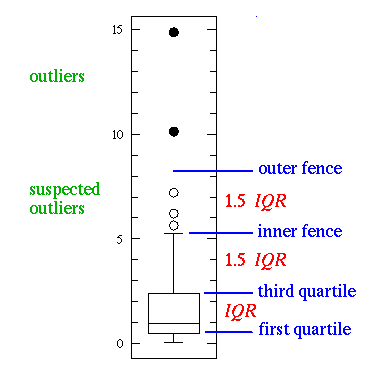 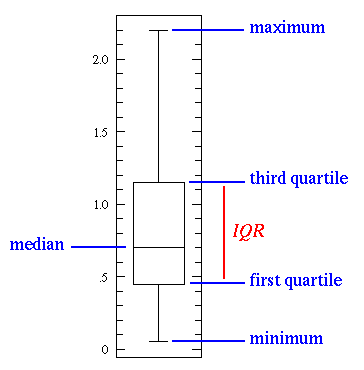 Boxplot example
df=DataFrame({'a': np.random.rand(1000), 	
              'b': np.random.randn(1000),'c': np.random.lognormal(size=(1000))})
print(df.head())
df.boxplot()
             a              b         c
0  0.316825 -1.418293  2.090594
1  0.451174  0.901202  0.735789
2  0.208511 -0.710432  1.409085
3  0.254617 -0.637264  2.398320
4  0.256281 -0.564593  1.821763
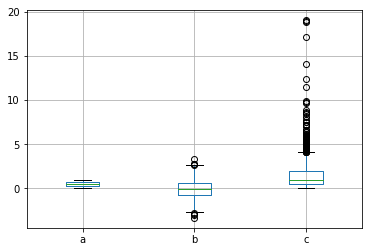 [Speaker Notes: numpy.random.randn generates samples from the normal distribution, while numpy.random.rand from unifrom (in range [0,1])]
Boxplot example 2
df2 = pd.read_csv('brfss.csv', index_col=0)
df2.boxplot()
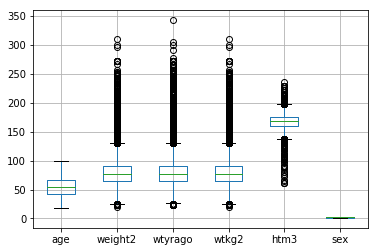 Other Plots
df3 = DataFrame(np.random.randint(0, 10, (4, 3)), index=['A', 'B', 'C', 'D'], columns=['i', 'ii', 'iii'])
print(df3)
ax = df3.plot(xticks = range(4), legend=False, style=['r+-','gx-','b*-'], title='My Chart')
ax.set_xlabel('Index')
ax.set_ylabel('Columns')

     i    ii   iii
A  0   2    2
B  0   9    7
C  7   8    3
D  5   7    9
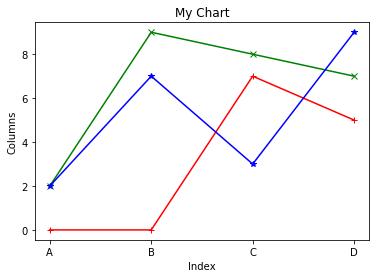 Other Plots
df3.plot(kind='bar', stacked=True)
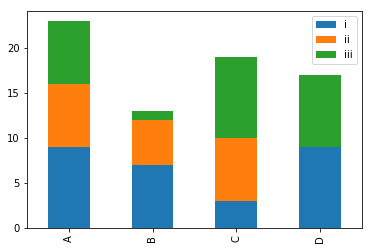 Activity 7
Generate 3 list with 1000 random integers in each list
Create a dictionary from each list with keys [‘Data 1’, ‘Data 2’, ‘Data 3’]
Create a DataFrame from the dictionary above and plot the data
Your plot should have the x and y axis labels, “Data Set” and “Random Numbers” respectively
Your legend should be outside the plot area (top, right corner)
[Speaker Notes: Obj = pd.read_csv(‘values.csv’)]